How can we
Manage Performance
in Regulatory Affairs?
Katlego Ramorola
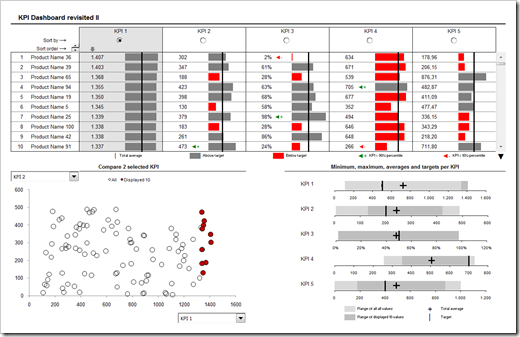 Performance management
through innovative solutions
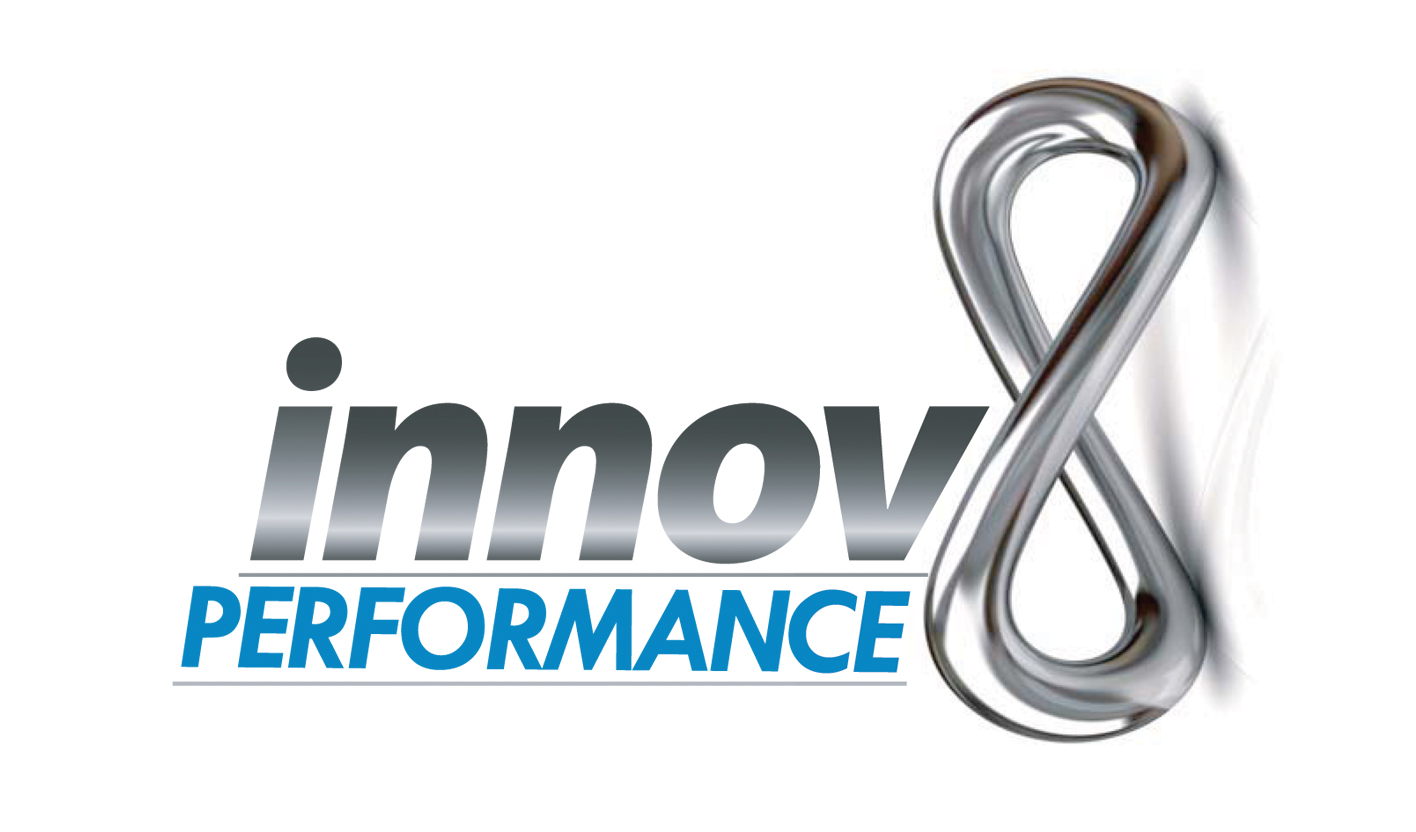 Reality:
Performance Management is never done correctly
Employees and Managers both HATE appraisal time!
Most companies resort to EXCEL, paper based solutions or  guess work
Because TIME MANAGEMENT never works!!
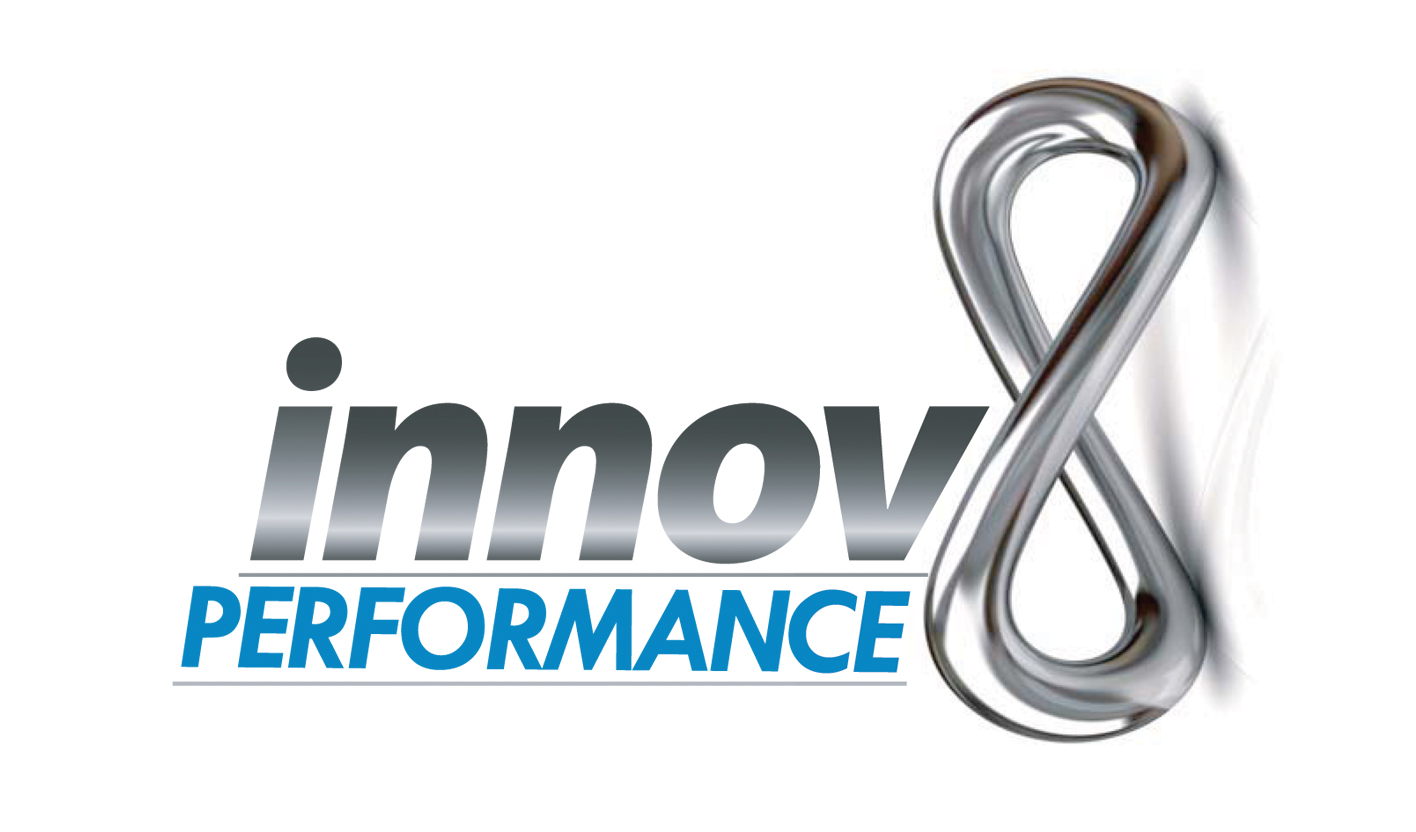 Is Customisable to you
 Imagine 24/7 365 days of performance awareness?
Removes BIAS
Customisation 4U
IPA’s/ KPA’s/ KPI’s usually use balanced scorecard platforms 
  Innov8 Performance uses a Points Based System (PBS) that ‘talks’ to your Balanced Score Card(BSC)
OR even any measures you currently use
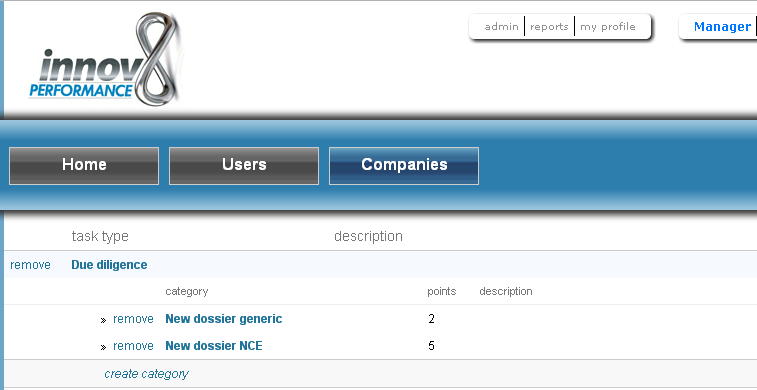 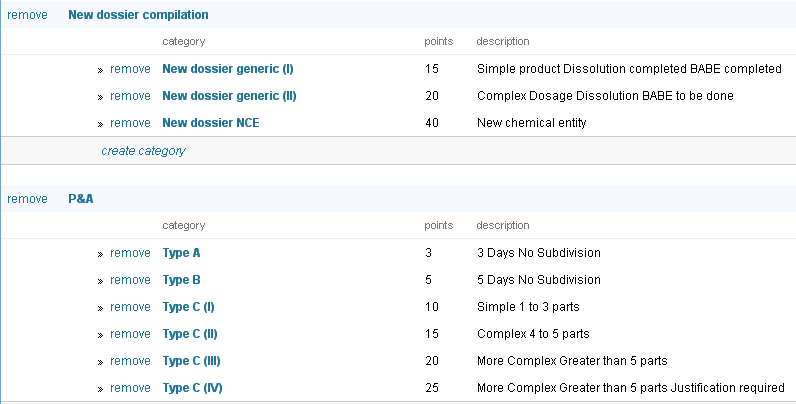 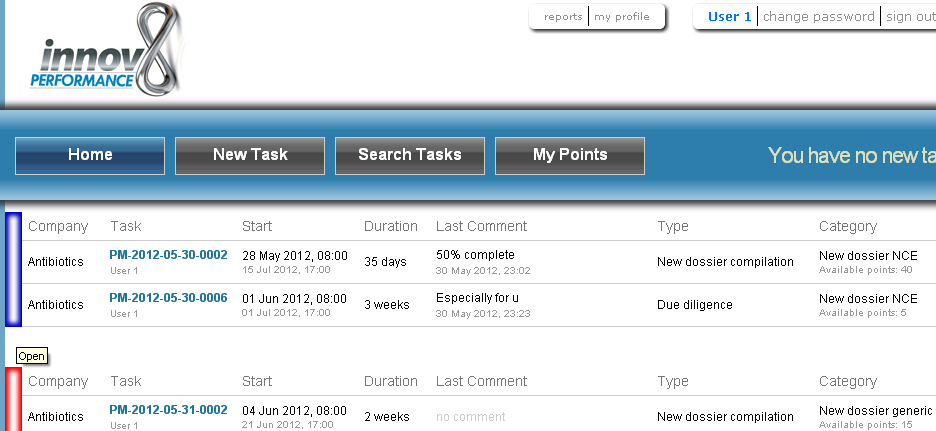 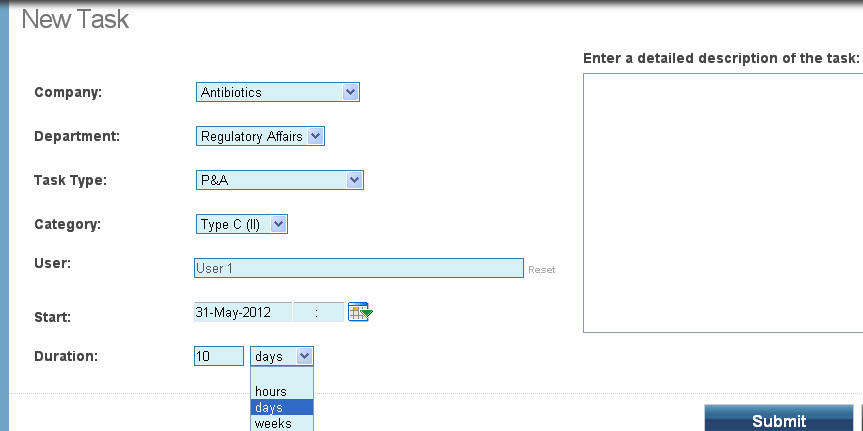 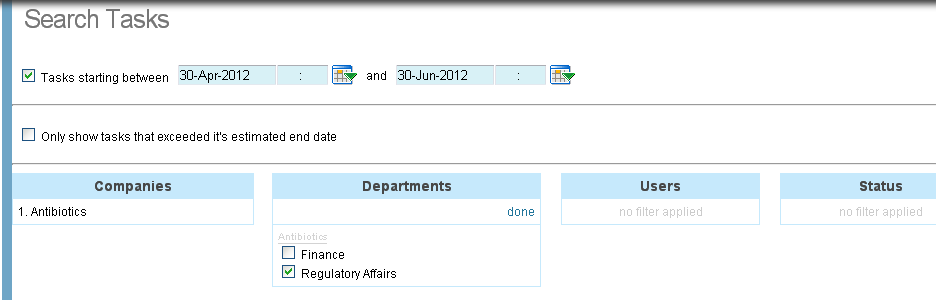 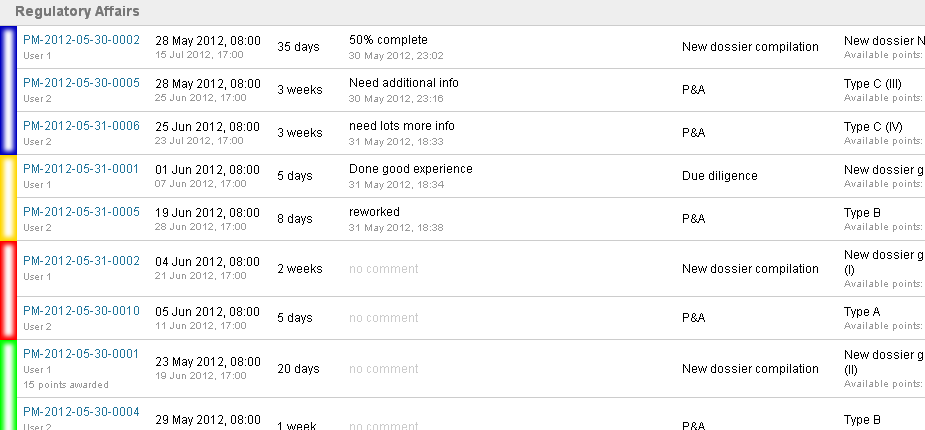 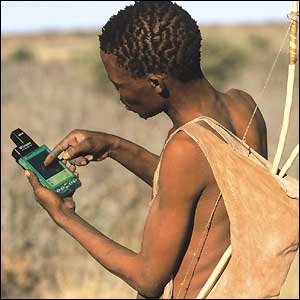 Aligned with your HR processes


Making performance quantifiable
Removing bias
Continuous Improvement
Features & Benefits
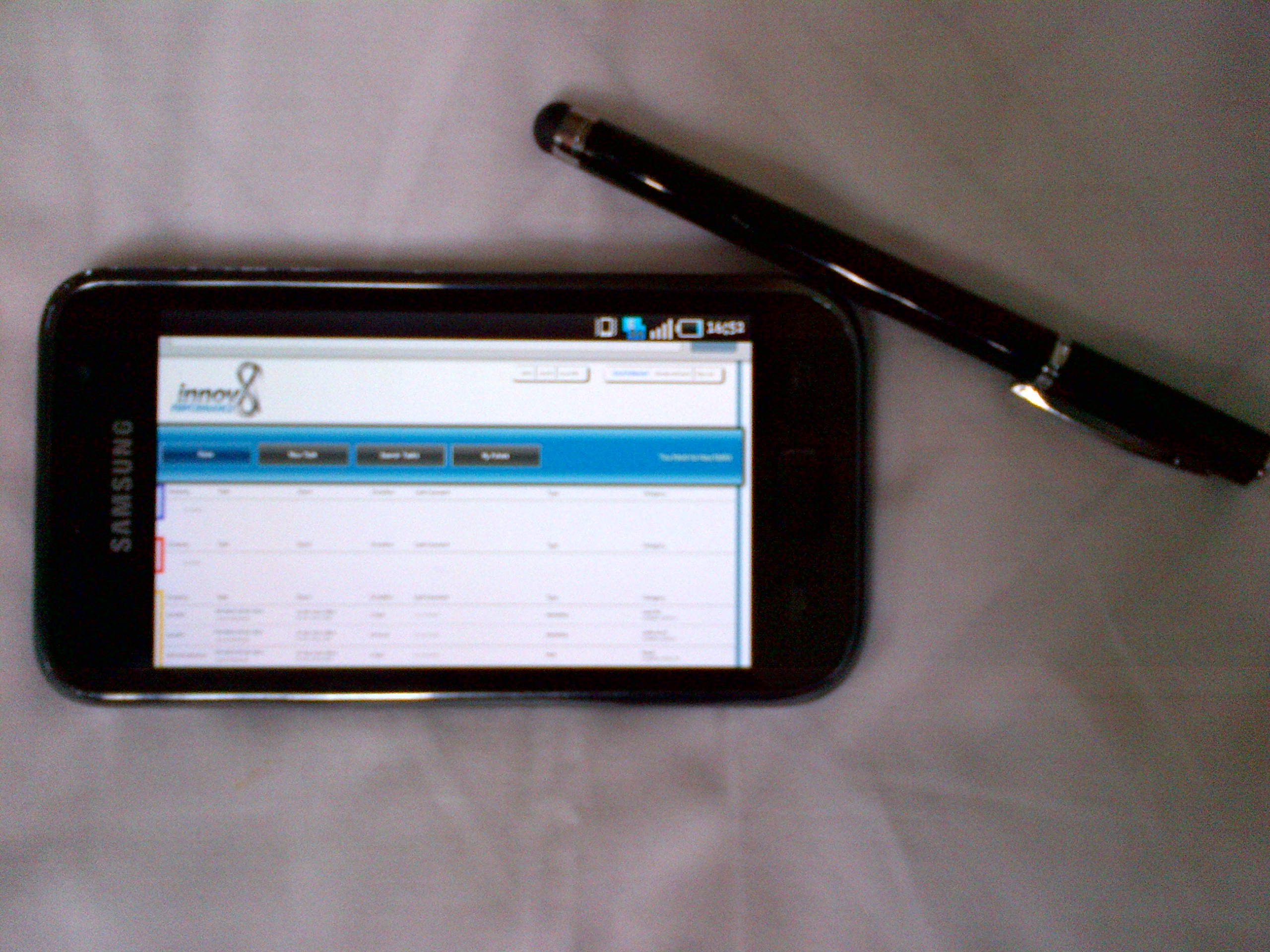 What else does it do?
Constant access to draw daily/ monthly yearly reports on just about anything!





YOUR weighting YOUR targets
No, Surprise, U didn't perform!
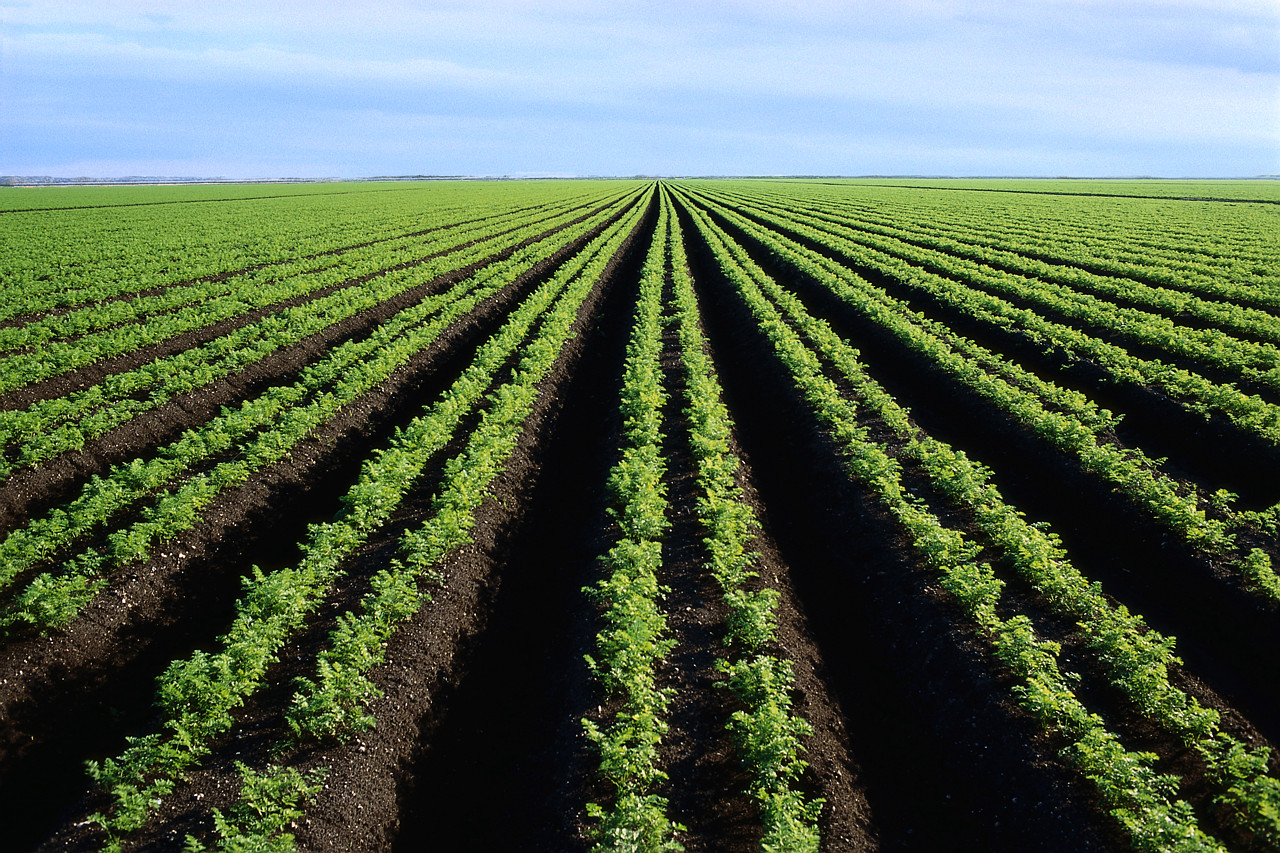 Technology Overview
Locally 
hosted
Infrastructure
Data 
Communication
Product Lifecycle Mgmt
Model 1
Model 2
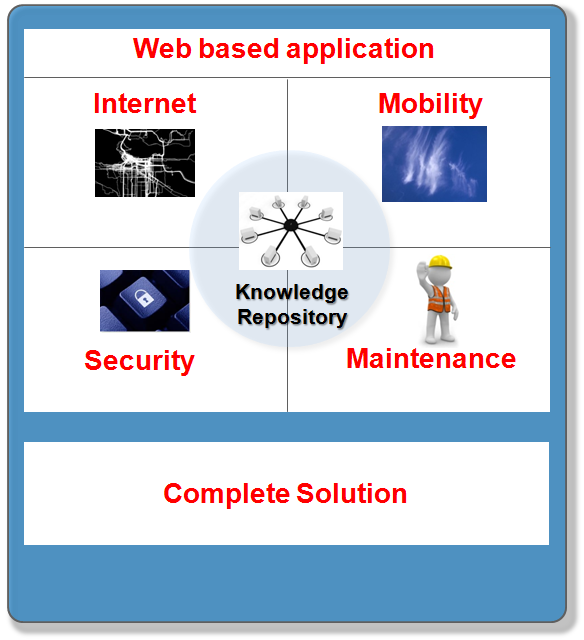 Cloud based 
Platform
Infrastructure
Hardware 
Platform
Scalable Hardware
Platform
Hosting
Data 
Communication
Product
Lifecycle Mgmt
Performance Flux
Your Development
Performance transition
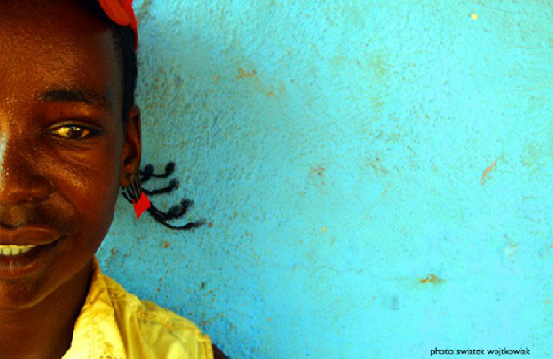 Performance appraisal becomes all about YOUR DEVELOPMENT
Thank you
					Q&A
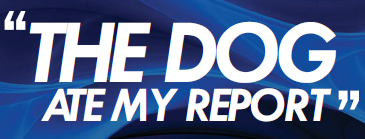 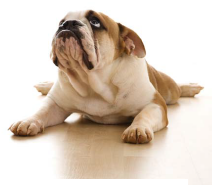